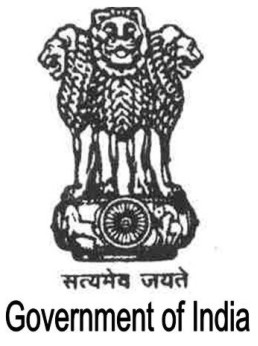 Solar Powered Plants Installed on Roof Top of Railway Stations, Office Buildings and Hospitals
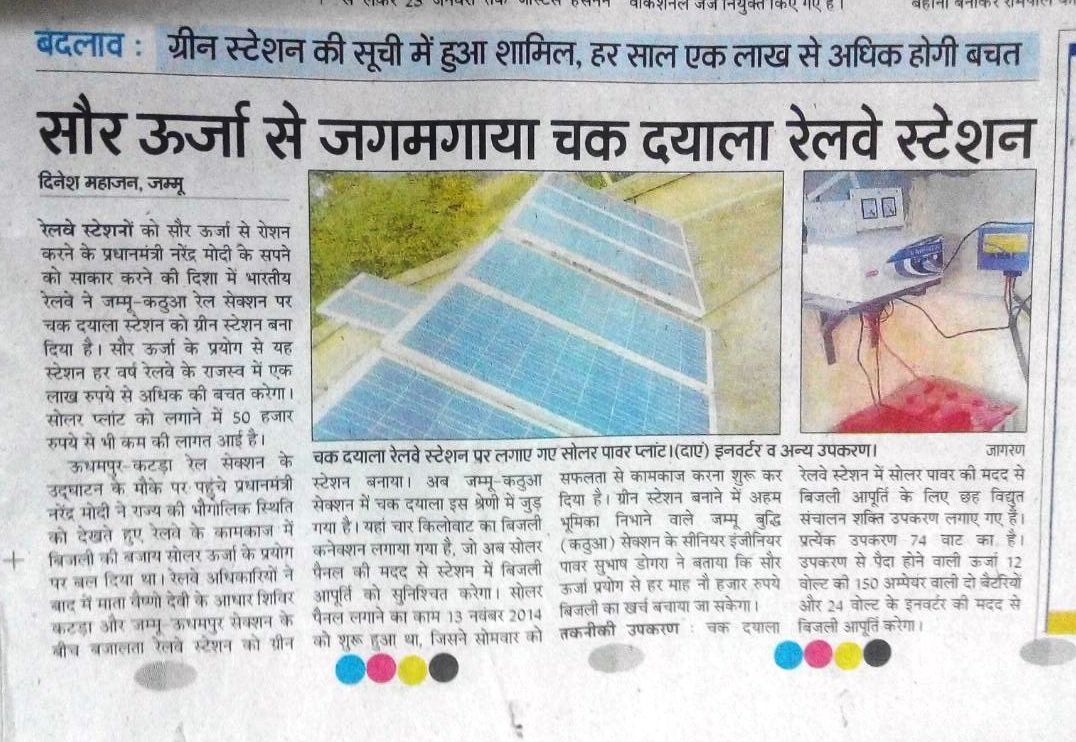 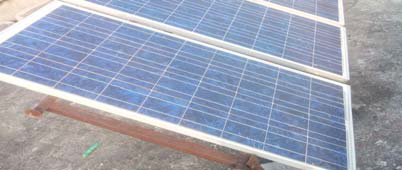 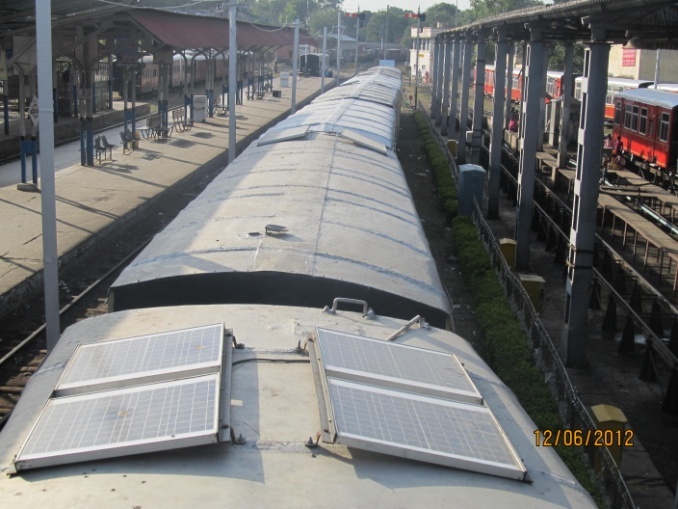 Narrow Gauge Rake with Solar PV cells on the top
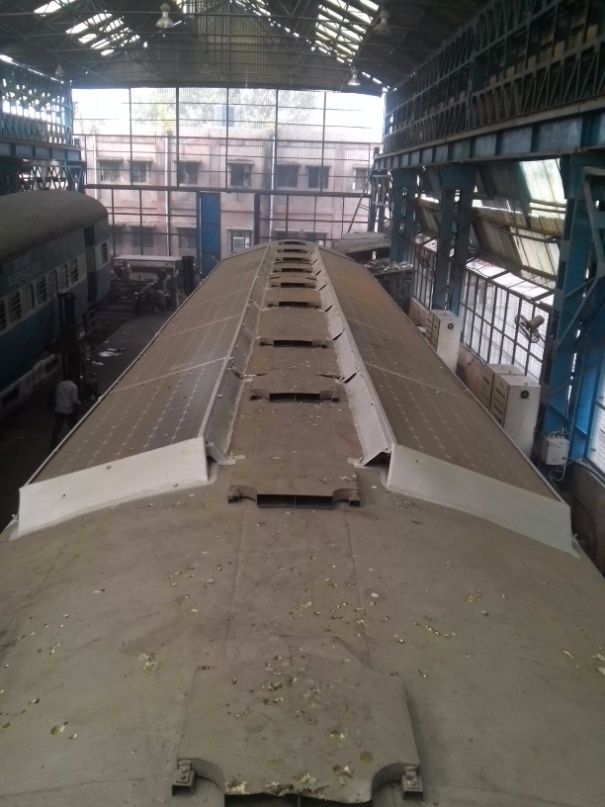 BG Coach with Solar PV cells on the top
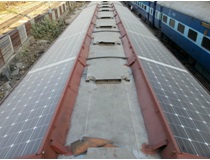 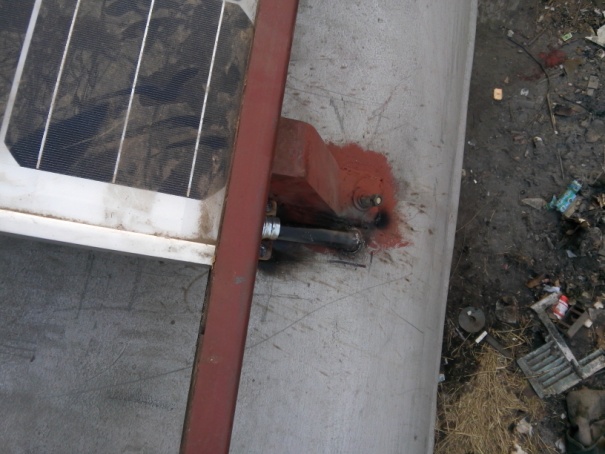 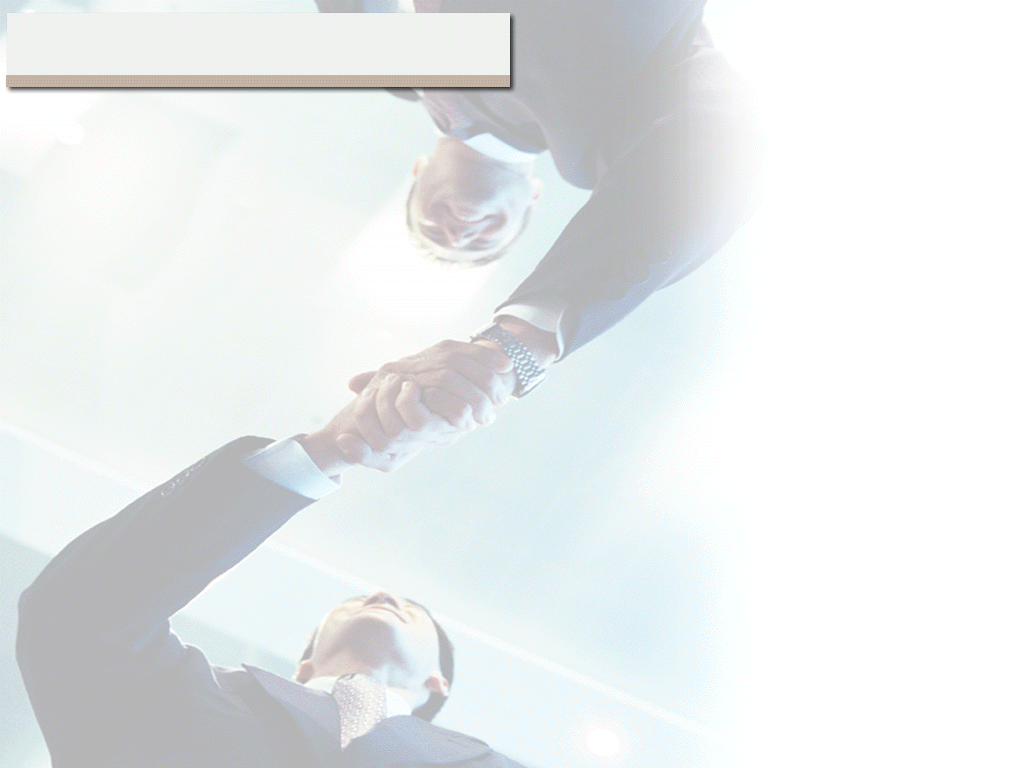 THANK YOU
Shifted Rotary Junction Box
Charge Controller
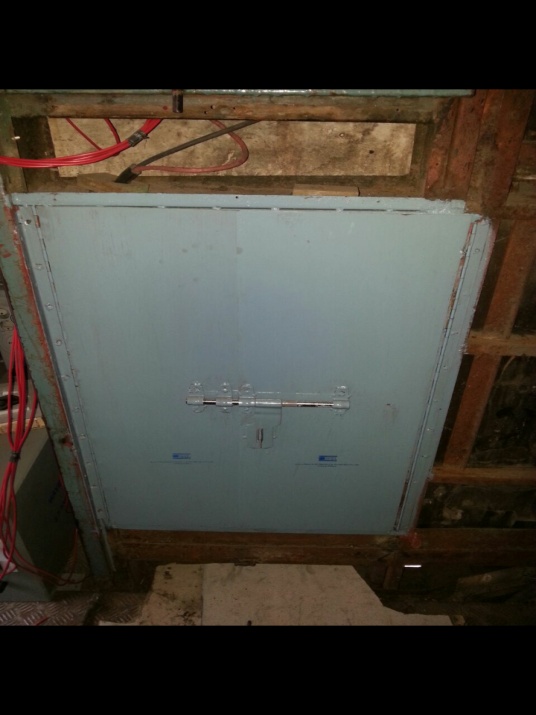 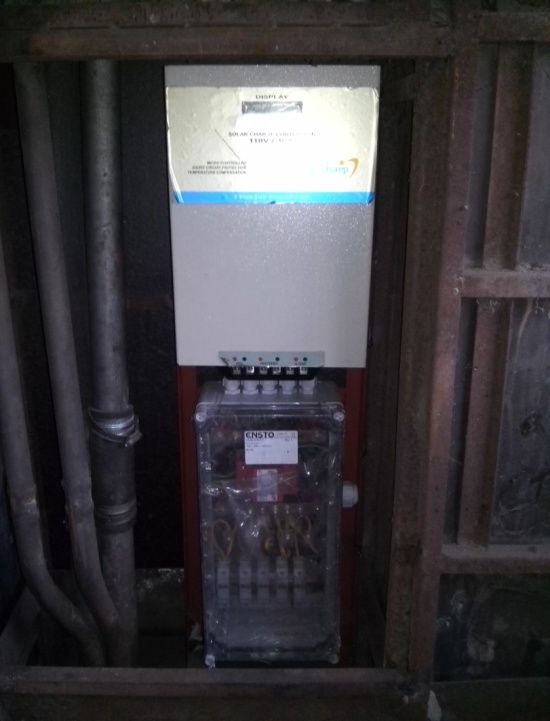 Schematic diagram
Solar Module